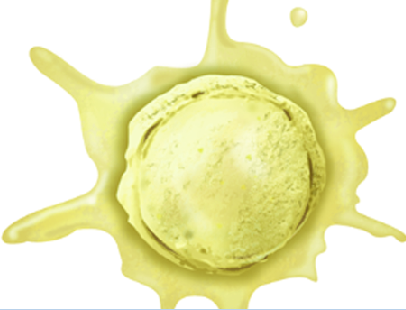 Photography
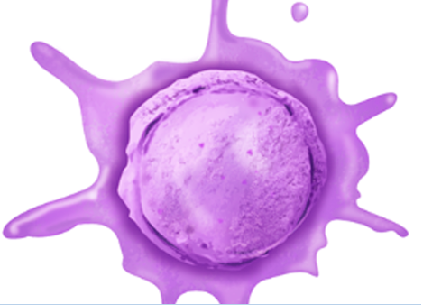 YR11 to YR12 Summer Assignment
Your assignment is to take 2 photographs:
Photograph 1: Shoot a LANDSCAPE
RULES: NO Sunset or Sunrises
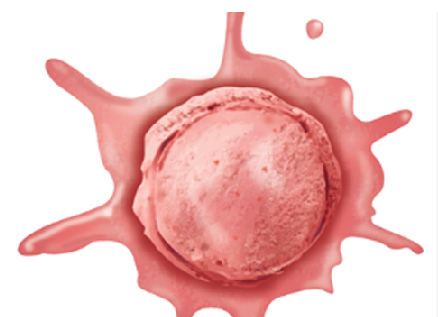 Photograph 2: Shoot a PORTRAIT
RULES: The subjects clothes/hair MUST match the background
PRESENTED FIRST LESSON BACK